Rechts-Update Cyber Security
Deutsche Messe Technology Academy & Zukunftsallianz Maschinenbau
14.09.2023
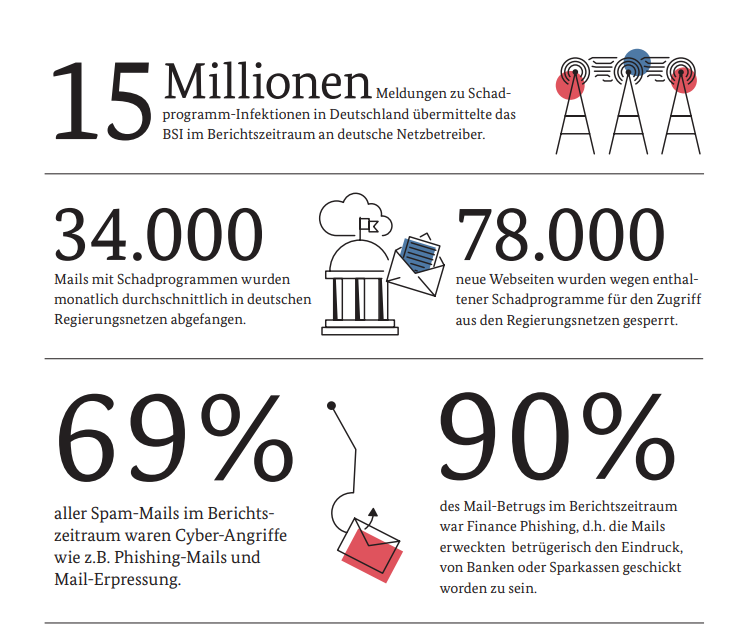 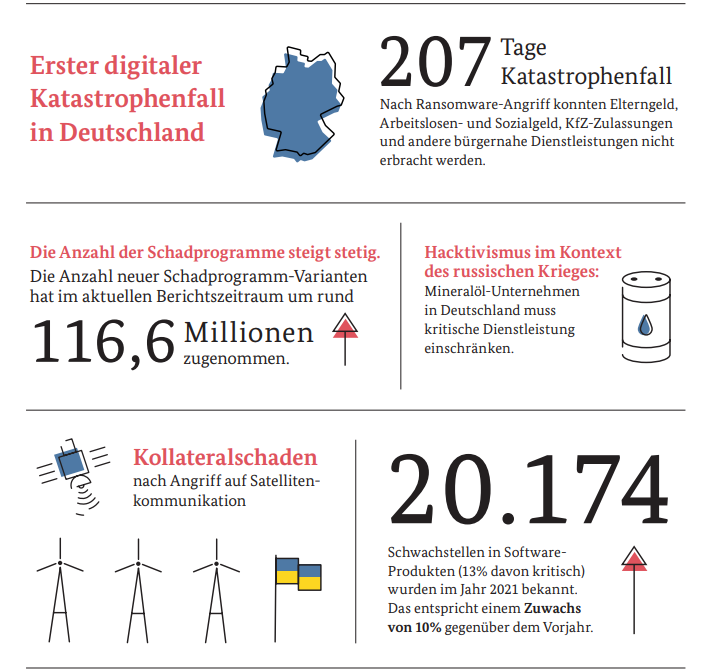 Quellen s. letzte Slide
Lagebericht Deutschland: Bedrohung massiv gestiegen
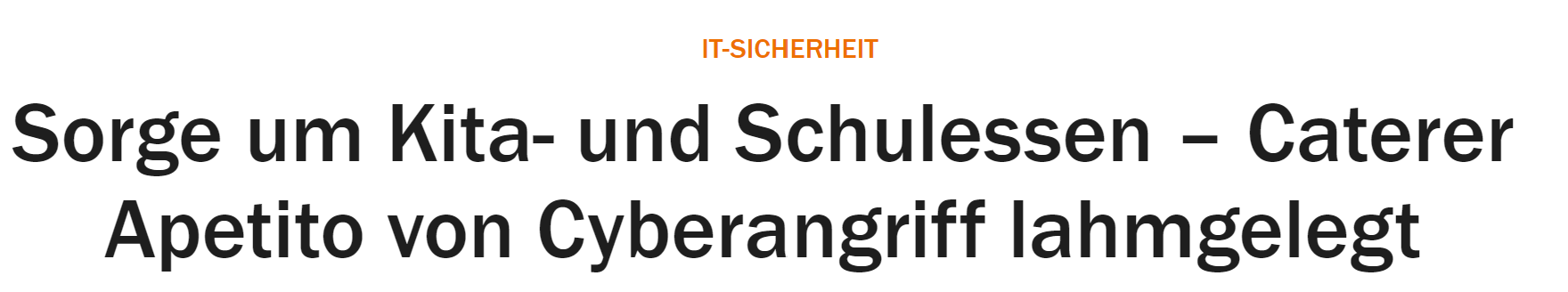 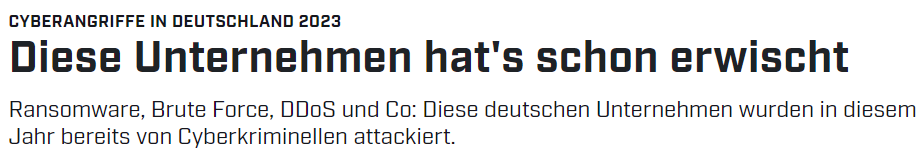 28. Juni 2022
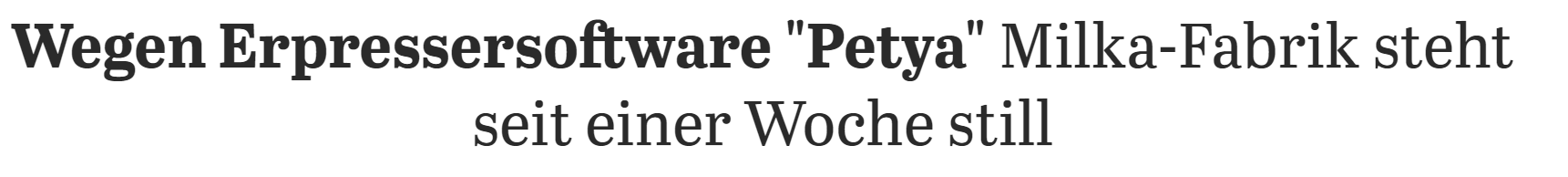 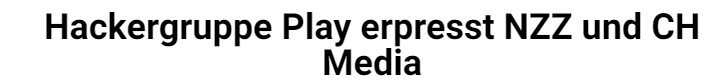 02.Juli 2017
18. April 2023
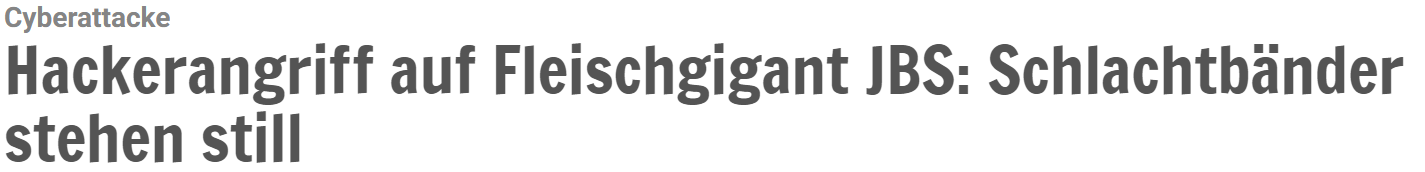 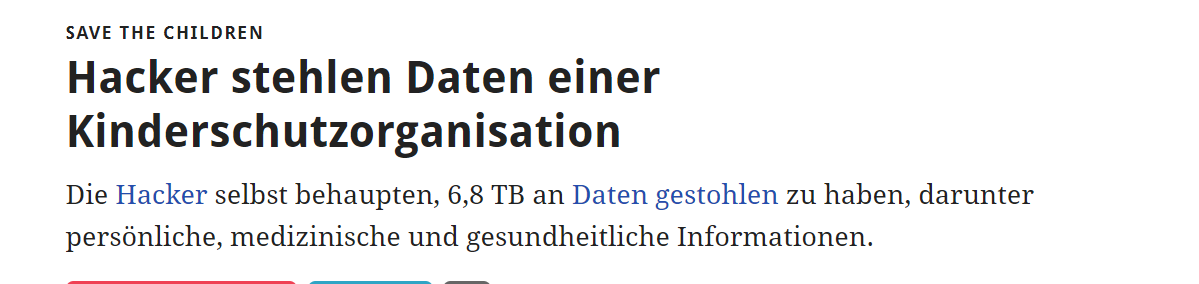 31.05.2021
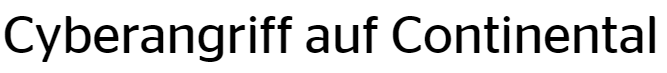 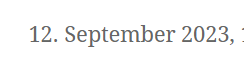 10. Februar 2023
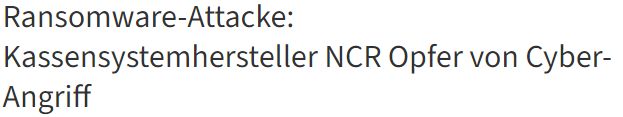 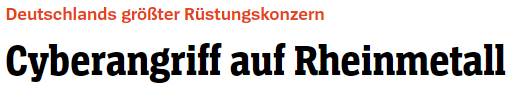 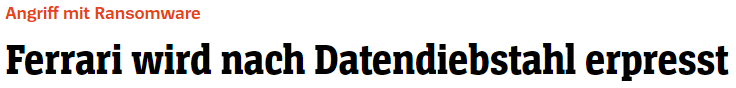 18. April 2023
21. März 2023
14. April 2023
Quellen s. letzte Slide
Heutige Agenda
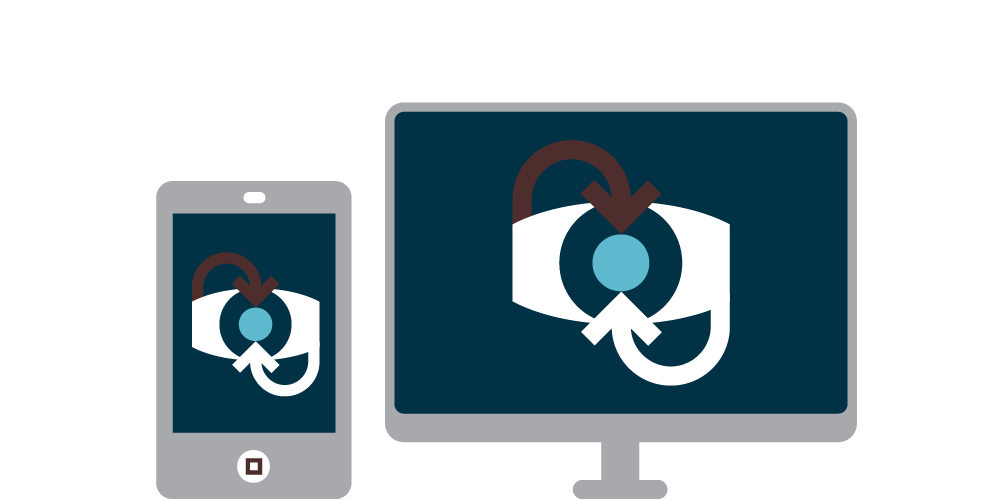 Osborne Clarke International
mit
an über
und beraten in
arbeiten mit
1240+
320+
25
8
Rechtsanwälte und Steuerberater
Partnern
internationalen Standorten*
Sektoren
Fokus: Unsere Mandanten
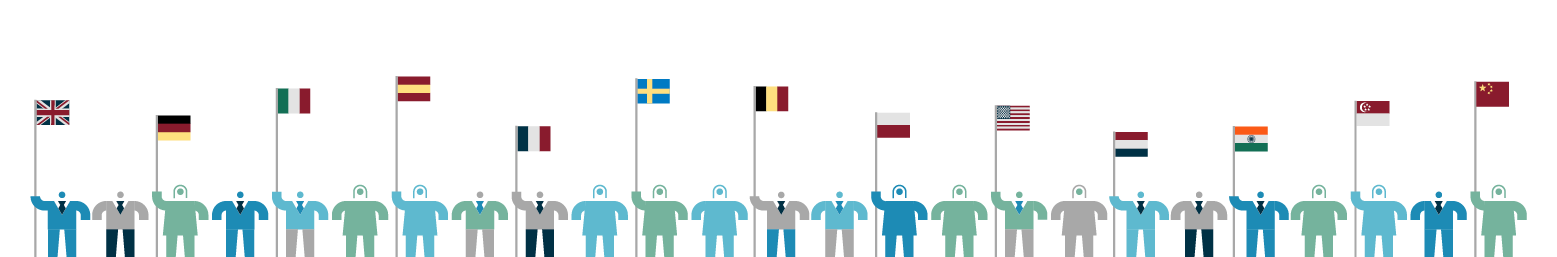 *Dienstleistungen in Indien werden von einer Partnerfirma angeboten
Osborne Clarke ist der Firmenname für ein internationales Rechtsanwaltsbüro und die damit verbundenen Abteilungen. Alle Einzelheiten dazu hier: osborneclarke.com/verein
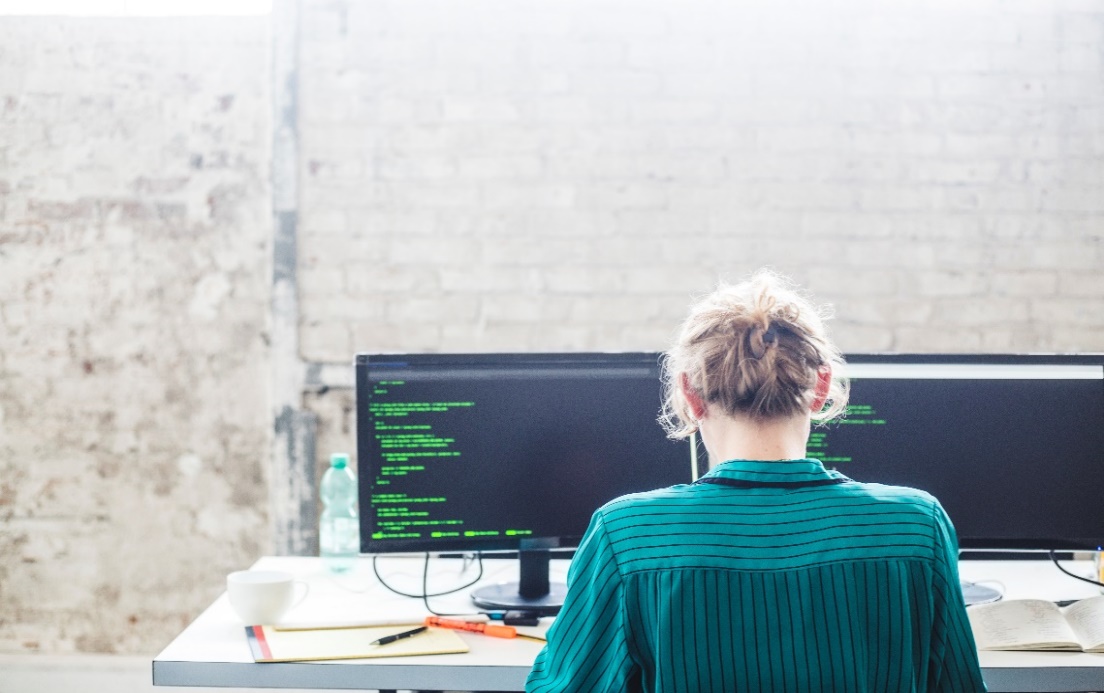 1
Einführung
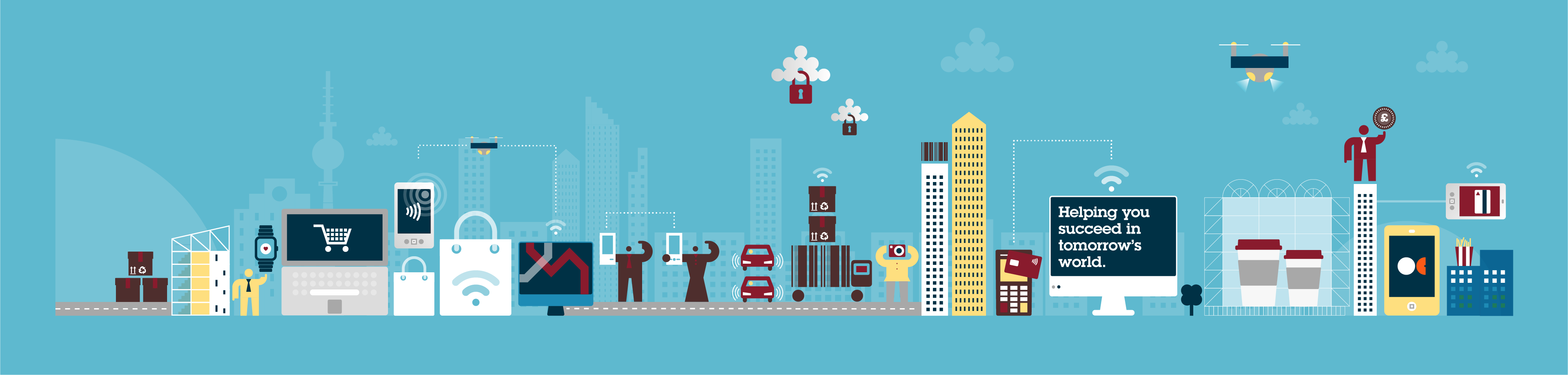 Worüber reden wir überhaupt, wenn wir IT-Sicherheit meinen?
Informationssicherheit
IT-Sicherheit
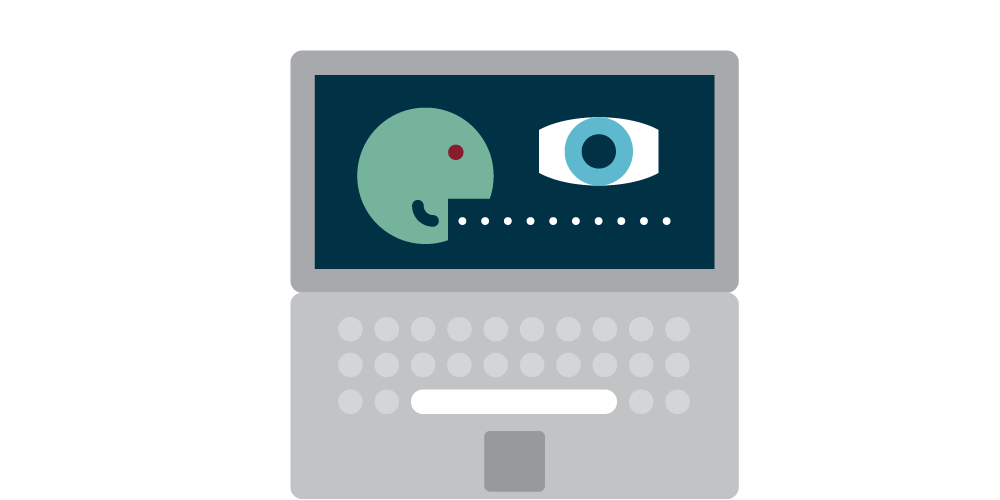 Cyber-Sicherheit
Worüber reden wir überhaupt, wenn wir IT-Sicherheit meinen?
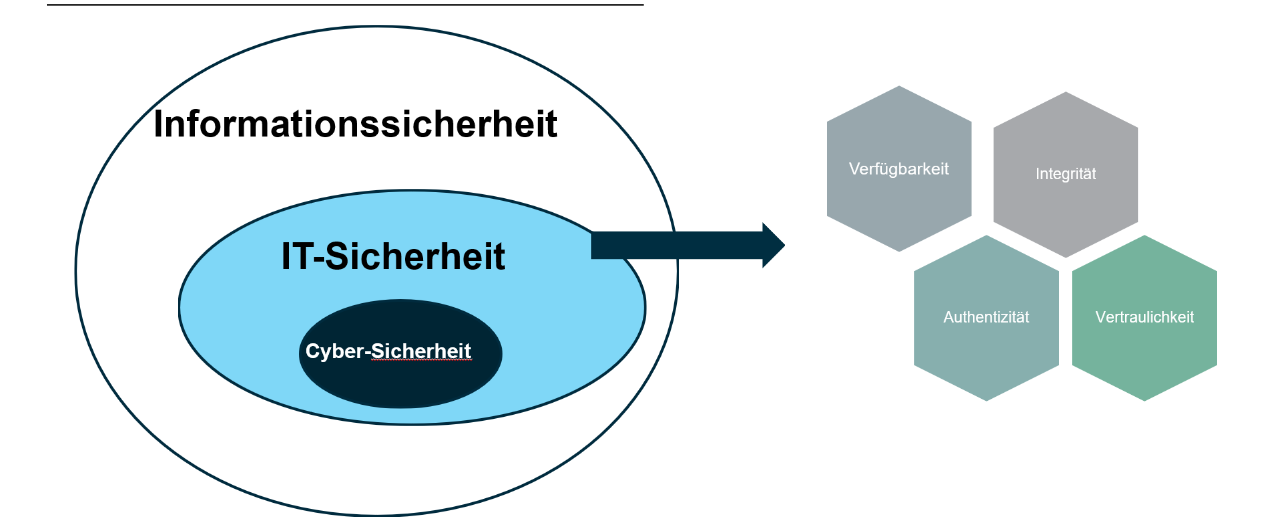 Informationssicherheit
IT-Sicherheit
Cyber-Sicherheit
Worüber reden wir überhaupt, wenn wir IT-Sicherheit meinen?
Informationssicherheit
IT-Sicherheit
Cyber-Sicherheit
Wo Anforderungen an (mittelständische) Unternehmen geregelt?
EU-Verordnung über die allgemeine IT-Sicherheit?
Deutsches IT-Sicherheitsgesetz?
Informationssicherheit
IT-Sicherheit
Cyber-Sicherheit
Rechtsnormen mit IT-Sicherheitspflichten
Woher kommen die (gesetzlichen) Anforderungen an die Cybersicherheit von Unternehmen?
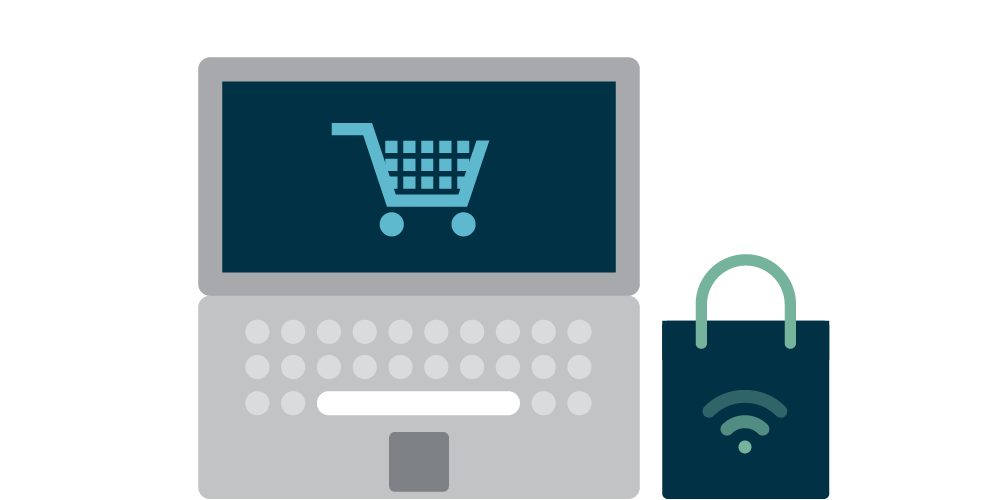 Bezug zur DSGVO TOMs
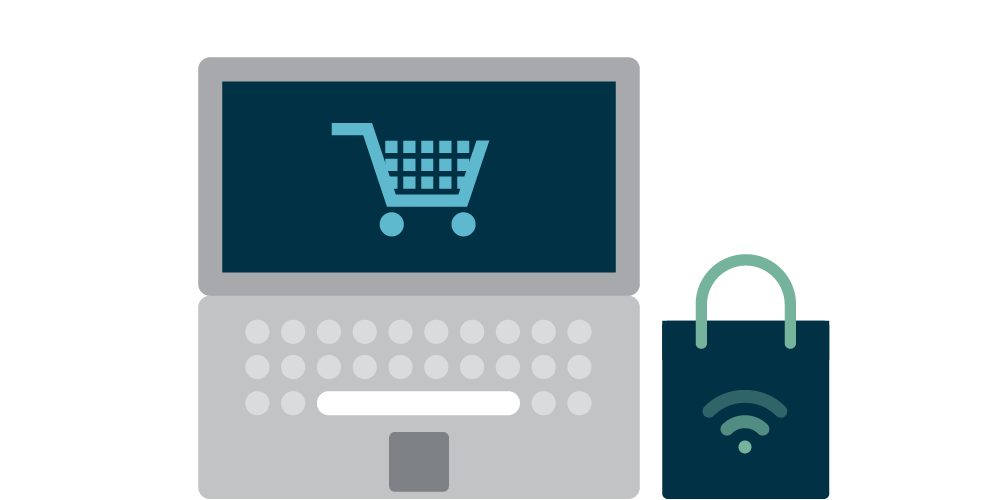 Rechtsnormen mit IT-Sicherheitspflichten
Woher kommen die (gesetzlichen) Anforderungen an die Cybersicherheit von Unternehmen?
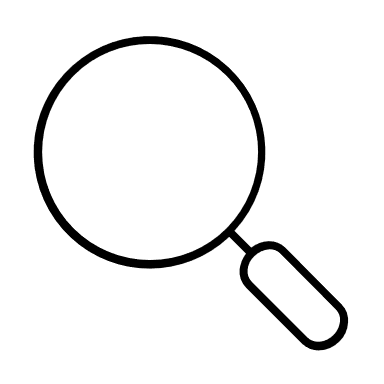 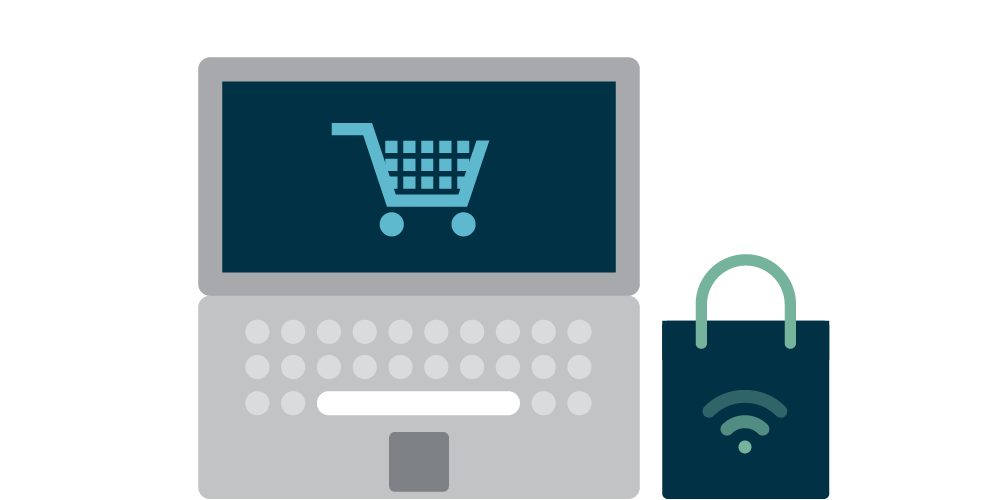 Rechtsnormen mit IT-Sicherheitspflichten
Woher kommen die (gesetzlichen) Anforderungen an die Cybersicherheit von Unternehmen?
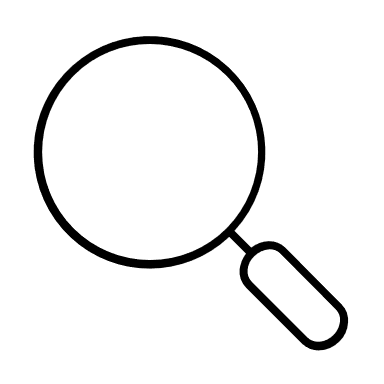 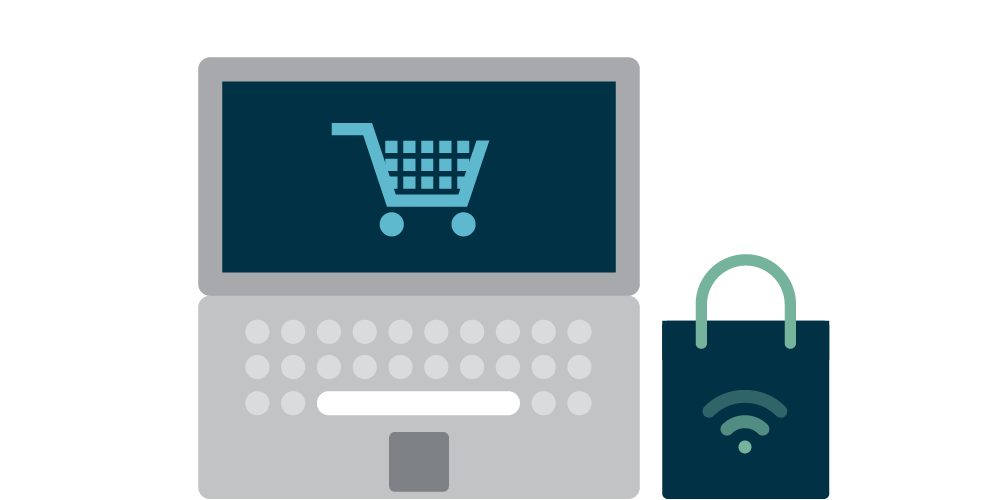 Sektorspezifische Anforderungen v.a. geregelt in
NIS-Richtlinien
BSI-G
Informationssicherheit
IT-Sicherheit
Cyber-Sicherheit
Warum überhaupt Richtlinien zur „Netz- und Informationssicherheit“?
IT-Systeme und Netze stecken mittlerweile hinter fast allen  verschiedenen staatlichen und wirtschaftlichen Tätigkeiten 

Informations- und Netzsysteme können aber kompromittiert werden (z.B. gehackt, oder ausfallen)
bislang von allein kein ausreichender Schutz 

daher: Versorgung in wichtigen Bereichen und Wirtschaft insgesamt sehr vulnerabel

Lösung: IT-Sicherheit staatlich vorschreiben und Nichteinhaltung  sanktionieren!
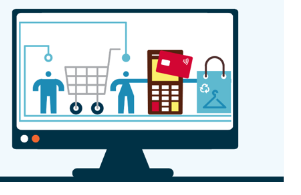 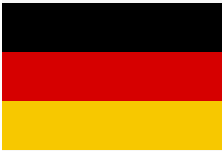 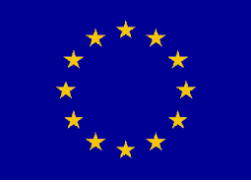 aktuelle Rechtslage: BSI-G unter NIS-1.0Historie BSI-G
Umsetzung neues EU-Recht steht an
Inkrafttreten;
Änderungen durch IT-Sicherheitsgesetz 1.0
Änderungen durch IT-Sicherheitsgesetz 2.0
Gründung des BSI
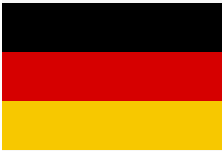 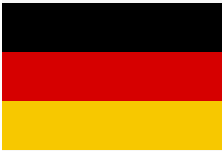 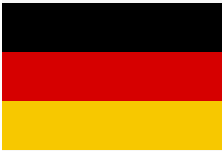 1991
2015
2021
2023 ...
2016
2009
2022
Erweiterung Aufgabenkatalog BSI & Ausweitung Befugnisse
EU erlässt NIS-1-Richtlinie; Dtld. setzt um
Veröffentlichung NIS-2 im EU-Amtsblatt
27.12.2022
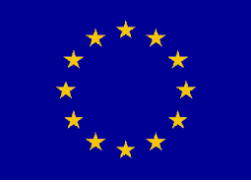 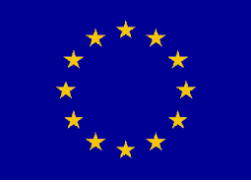 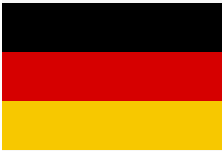 2
Was bisher geschah...
Aktuelle Rechtslage BSI-Gesetz und NIS 1
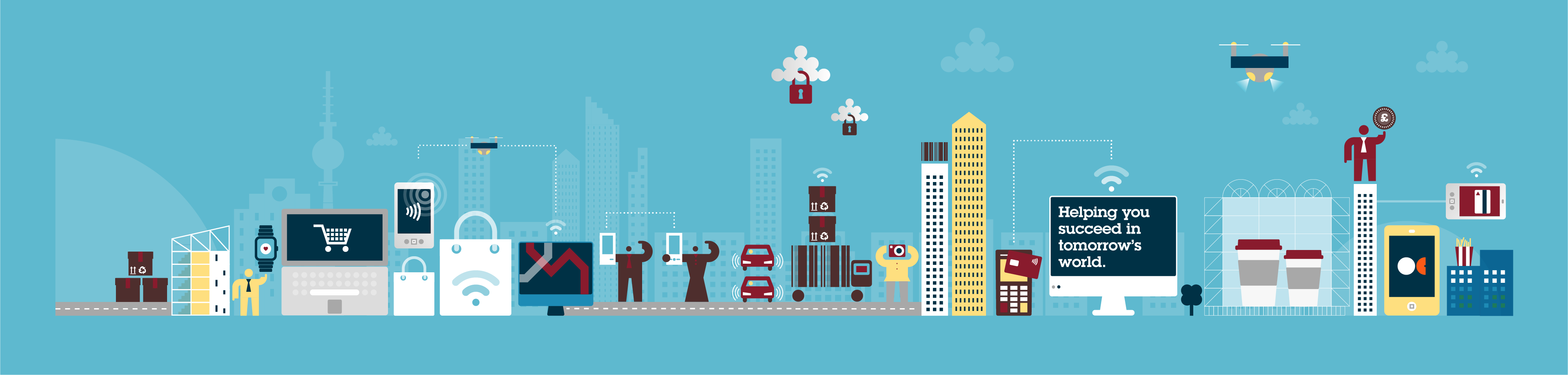 aktuell: Dtld. setzt die NIS-1-Richtlinie um PLUS teilweise strengere nationale Regelungen
nationale& strengere Umsetzung durch
Details regulierte Stellen in
BSI-G 
(seit 1991)
KRITIS-Verordnung
NIS-1 
(seit 2016)
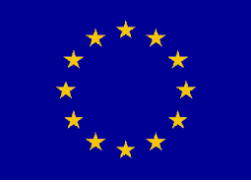 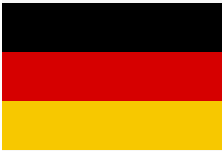 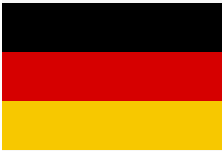 IT-Sicherheitspflichten aus drei Quellen
nationale& strengere Umsetzung durch
Details regulierte Stellen in
BSI-G 
(seit 1991)
KRITIS-Verordnung
NIS-1 
(seit 2016)
?
Was bisher geschah…
streng reguliert 					weniger streng reguliert
Gruppe 2: Unternehmen im Besonderen Öffentlichen Interesse
Gruppe 3: Digitale Dienste
Gruppe 1: sog. „Betreiber kritischer Infrastrukturen“
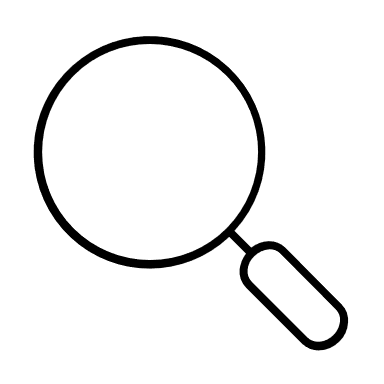 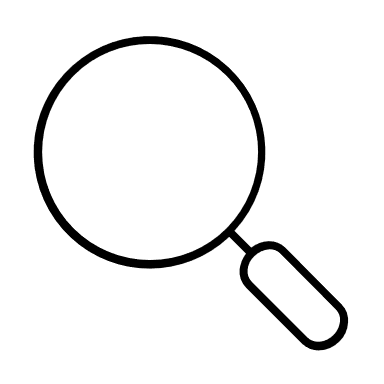 Bisherige Regulierung von Betreibern „Kritischer Infrastrukturen“
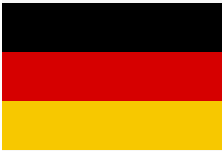 +Schwellenwerte
Bisherige Regulierung von KRITIS-Betreibern
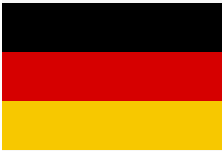 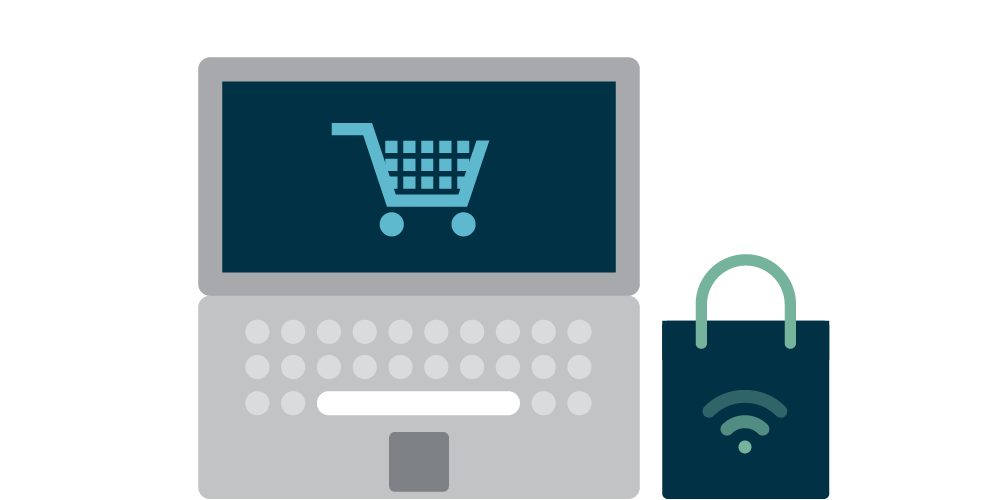 Bisherige Regulierung von KRITIS-Betreibern
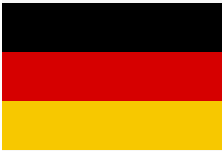 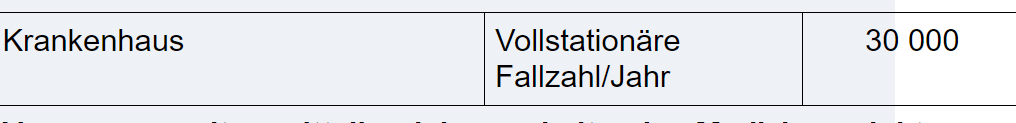 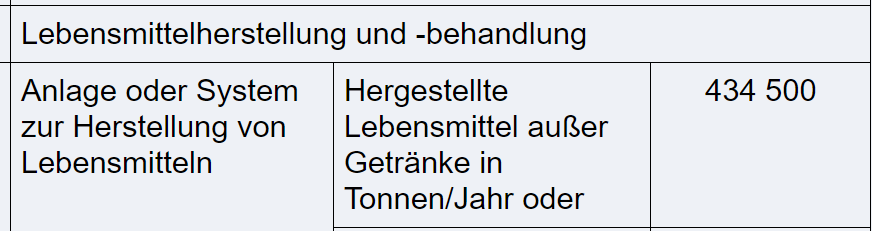 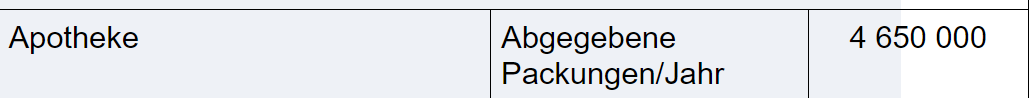 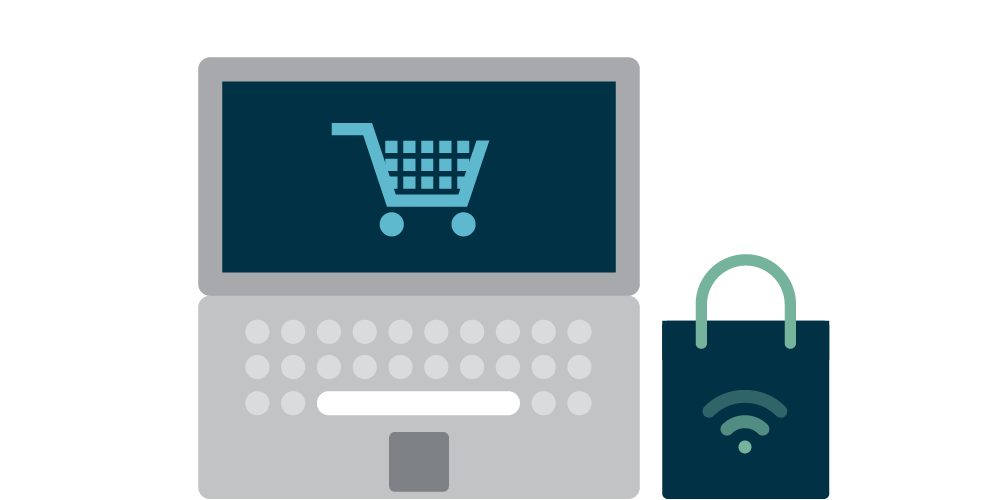 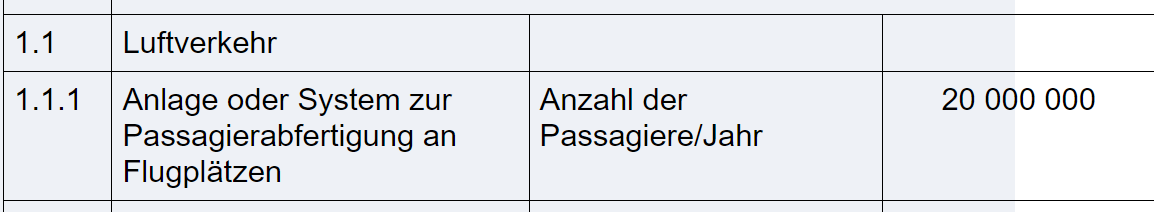 Bisherige Regulierung von „Anbietern Digitaler Dienste“
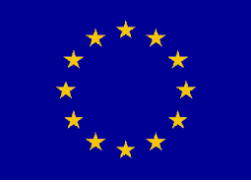 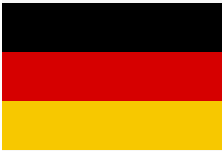 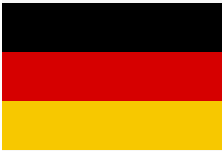 Was müssen Anbieter Krit. Infrastrukturen tun?
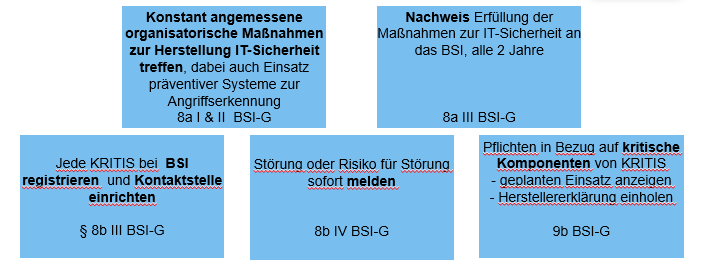 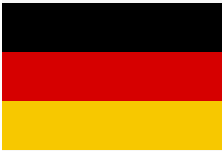 Was müssen Anbieter Digitaler Dienste tun?
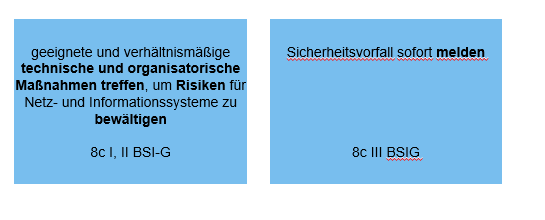 Größenschwellen waren bislang nur (eher seltenes) Ausschlusskriterium
3
Neuerungen durch NIS-2-RL
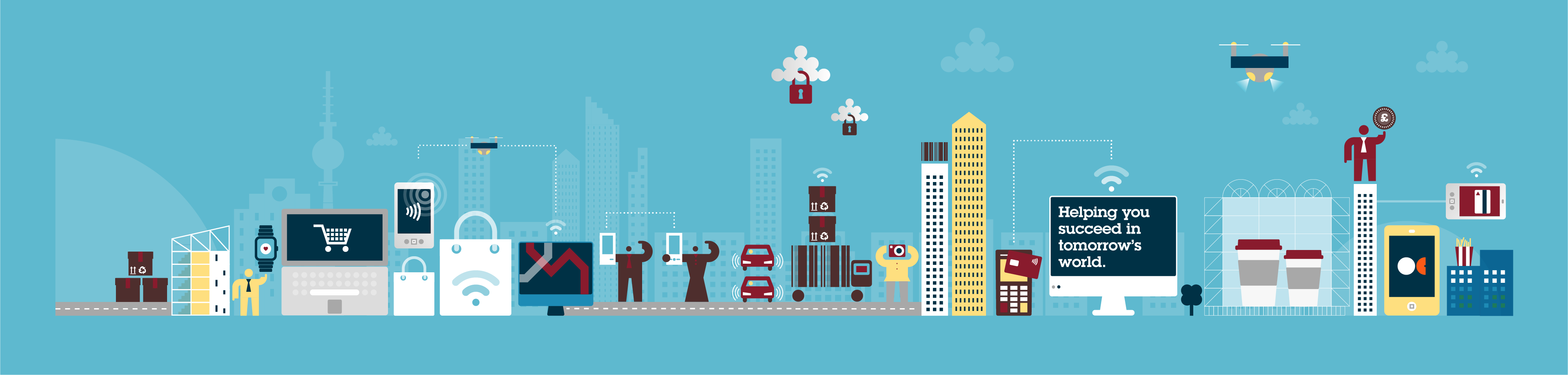 massiver Zuwachs regulierter Unternehmen, gerade im Mittelstand
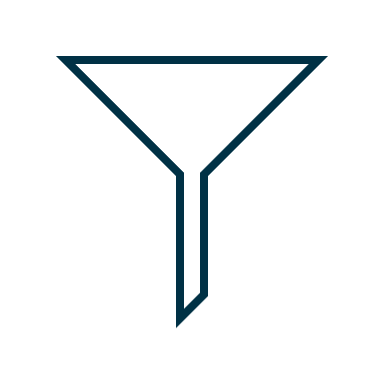 unter NIS-2-regulierte Unternehmen
NIS-1-regulierte Unternehmen
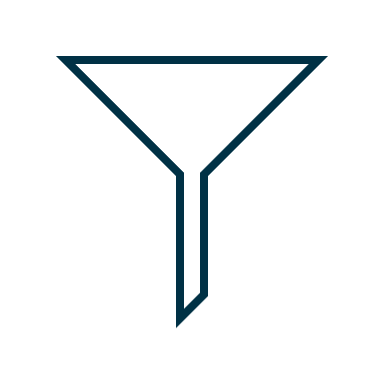 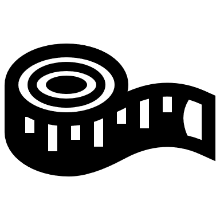 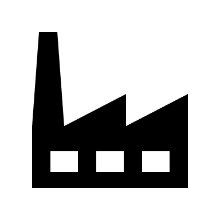 Bedeutung
unter NIS-2-regulierte Unternehmen
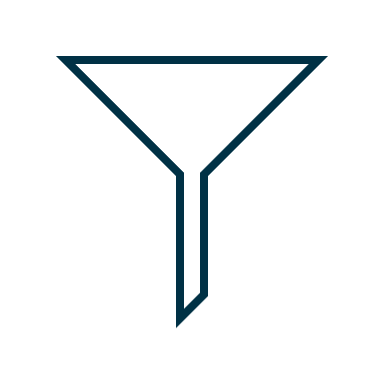 NIS-1-regulierte Unternehmen
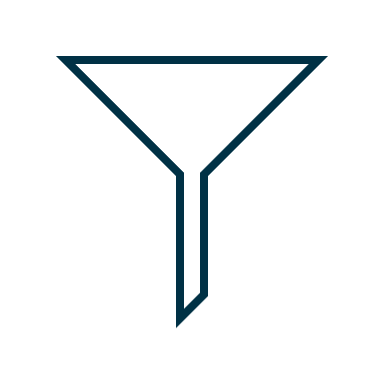 Das kommt mit NIS 2
Sektoren mit hoher Kritikalität
Sonstige kritische Sektoren
Das kommt mit NIS 2 – welche Sektoren sind neu?
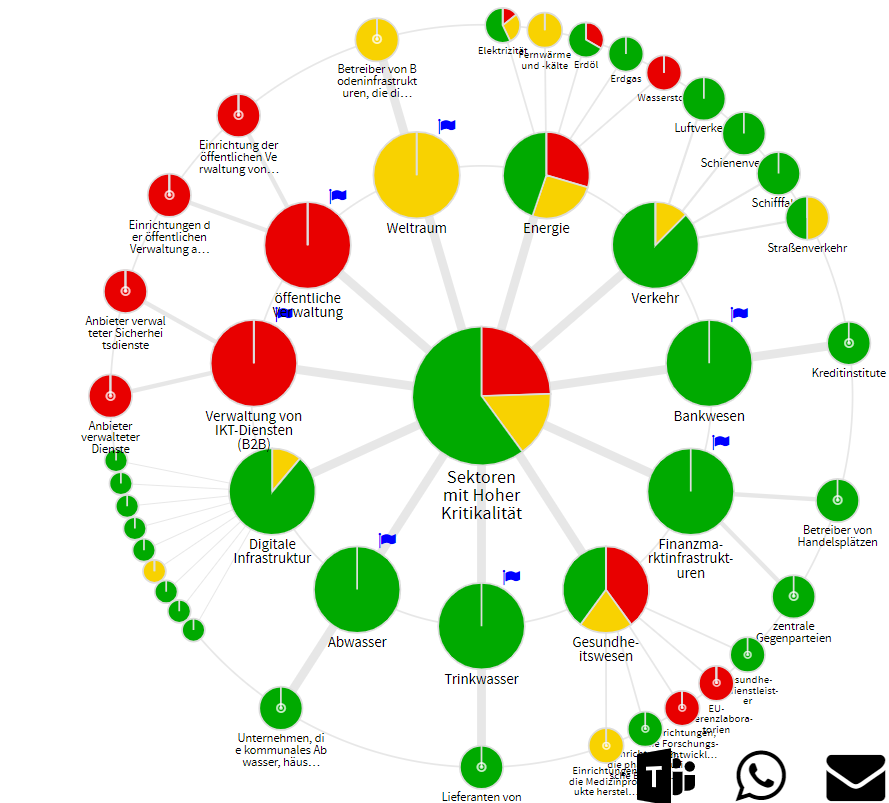 Das kommt mit NIS 2 – welche Sektoren sind neu?
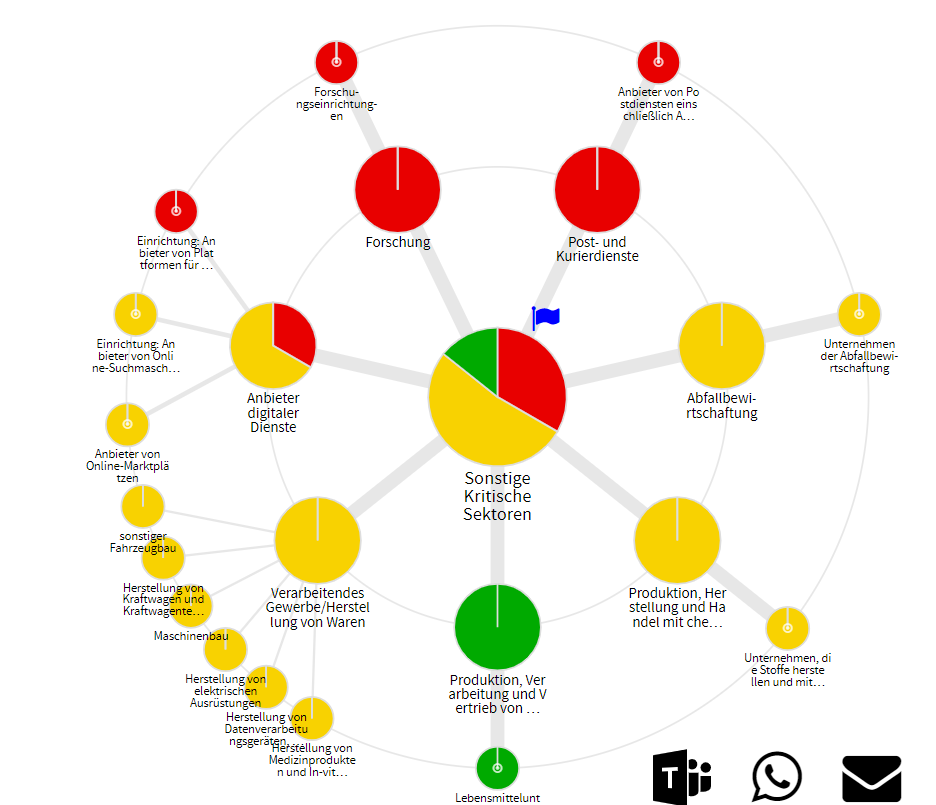 Welcher neue Sektor im Bereich “industrielle Produktion” besonders relevant?
Sonstige kritische Sektoren
!
Welcher neue Sektor im Bereich “industrielle Produktion” besonders relevant?
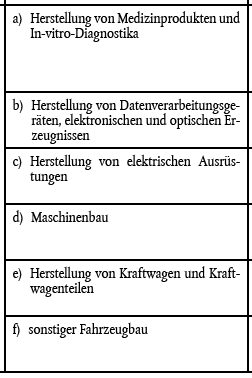 Sonstige kritische Sektoren
!
Welche Sektoren im Bereich “industrielle Produktion” relevant?
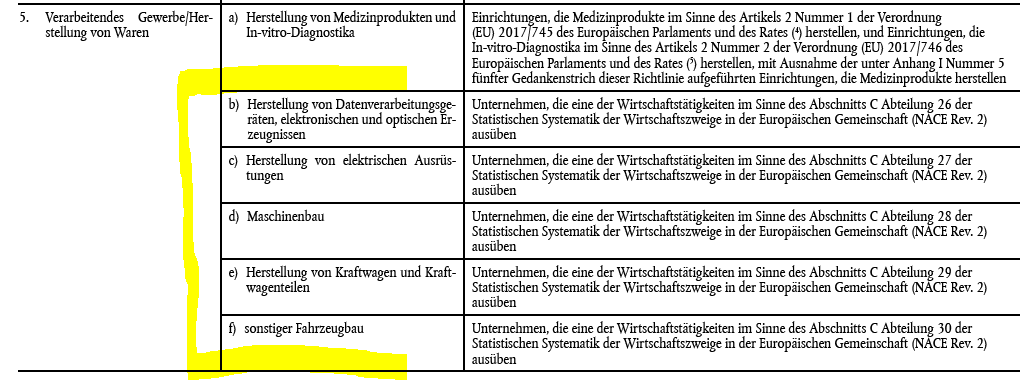 !
Beispiele aus den Untersektoren “Verarbeitung/Herstellung von Waren”
Untersektor „Maschinenbau“

Verweis auf Abschnitt C Abteilung 28 der Statistische Systematik der Wirtschaftszweige in der Europäischen Gemeinschaft (NACE Rev.2):
Herstellung von nicht wirtschaftszweigspezifischen Maschinen
Herstellung von Verbrennungsmotoren und Turbinen (ohne Motoren für Luft-und Straßenfahrzeuge) 
Herstellung von hydraulischen und pneumatischen Komponenten und Systemen 
Herstellung von Pumpen und Kompressoren a. n. g. 
Herstellung von Armaturen a. n. g.
Herstellung von Lagern, Getrieben, Zahnrädern und Antriebselementen 
Herstellung von sonstigen nicht wirtschaftszweigspezifischen Maschinen Herstellung von Öfen und Brennern 
Herstellung von Hebezeugen und Fördermitteln 
Herstellung von handgeführten Werkzeugen mit Motorantrieb 
Herstellung von kälte-und lufttechnischen Erzeugnissen, nicht für den Haushalt 
Herstellung von sonstigen nicht wirtschaftszweigspezifischen Maschinen 
Herstellung von land-und forstwirtschaftlichen Maschinen
Herstellung von Werkzeugmaschinen
Herstellung von Werkzeugmaschinen für die Metallbearbeitung 
Herstellung von sonstigen Werkzeugmaschinen 
Herstellung von Maschinen für sonstige bestimmte Wirtschaftszweige
Herstellung von Maschinen für die Metallerzeugung, von Walzwerkseinrichtungen und Gießmaschinen
Herstellung von Bergwerks-, Bau-und Baustoffmaschinen
!
Untersektor „Herstellung von elektronischen Ausrüstungen“

Verweis auf Abschnitt C Abteilung 27 der Statistische Systematik der Wirtschaftszweige in der Europäischen Gemeinschaft (NACE Rev.2):


Herstellung von Elektromotoren, Generatoren, Transformatoren, Elektrizitätsverteilungs- und -schalteinrichtungen
Herstellung von Batterien und Akkumulatoren 
Herstellung von Kabeln und elektrischem Installationsmaterial 
Herstellung von Glasfaserkabeln 
Herstellung von sonstigen elektronischen und elektrischen Drähten und Kabeln 
Herstellung von elektrischem Installationsmaterial 
Herstellung von elektrischen Lampen und Leuchten 
Herstellung von elektrischen Lampen und Leuchten 
Herstellung von Haushaltsgeräten 
Herstellung von elektrischen Haushaltsgeräten  
Herstellung von nichtelektrischen Haushaltsgeräten  
Herstellung von sonstigen elektrischen Ausrüstungen und Geräten a. n. g. 
Herstellung von sonstigen elektrischen Ausrüstungen und Geräten a. n. g.
Beispiele aus den Untersektoren “Verarbeitung/Herstellung von Waren”
Untersektor „Herstellung von Kraftwagen und Kraftwagenteilen“ 

Verweis auf Abschnitt C Abteilung 29 der Statistische Systematik der Wirtschaftszweige in der Europäischen Gemeinschaft (NACE Rev.2):

Herstellung von Kraftwagen und Kraftwagenteilen 
Herstellung von Kraftwagen und Kraftwagenmotoren 
Herstellung von Karosserien, Aufbauten und Anhängern 
Herstellung von Teilen und Zubehör für Kraftwagen 
Herstellung elektrischer und elektronischer Ausrüstungsgegenstände für Kraftwagen 
Herstellung von sonstigen Teilen und sonstigem Zubehör für Kraftwagen 
.
Beispiele aus den Untersektoren “Verarbeitung/Herstellung von Waren”
sachlicher und persönlicher Anwendungsbereich NIS-2
Wesentliche Einrichtung
Sonderfälle
Wichtige Einrichtung
Anbieter von öffentlichen elektronischen Kommunikationsnetzen oder -diensten

Vertrauensdiensteanbieter

Domain Registries oder bestimmte DNS-Dienste

Einziger Anbieter kritischer gesellschaftliche oder wirtschaftlich wichtiger Tätigkeiten („sole provider“)

Störung des Dienstes hätte wesentliche Auswirkungen auf öffentliche Ordnung oder Sicherheit

Besondere Bedeutung auf nationaler oder regionaler Ebene für den jeweiligen Sektor

Bestimmte Einrichtungen öffentlicher Verwaltung

Betreiber von Einrichtungen unter RCE-Richtlinie2
Große Unternehmen1 aus
Sektor mit hoher Kritikalität

250+ Beschäftigte und
50+ Mio. EUR Umsatz oder 43+ Mio. EUR Bilanzsumme
oder
Mindestens mittlere Unternehmen1 aus
beiden Sektorgruppen

 mind. 50 Beschäftigte und
mind.10+ Mio. EUR Umsatz oder mind. 10 Mio. EUR Bilanzsumme (aber Schwellenwerte „großes“ Unternehmen noch nicht erreicht)
1 Nach Empfehlung 2003/361/EG2 Richtlinie (EU) 2022/2557 des Europäischen Parlaments und des Rates vom 14. Dezember 2022 über die Resilienz kritischer Einrichtungen
Pflichten unter NIS2
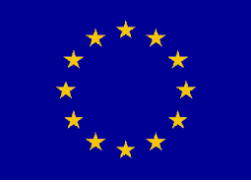 Folgen unter NIS2
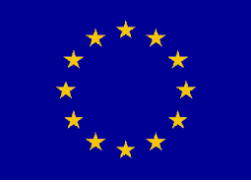 nationale& strengere Umsetzung durch
Details regulierte Stellen in
BSI-G – Neuentwurf 
(bis Ende 2024)
KRITIS-Verordnung
NIS-2 
(seit 2022)
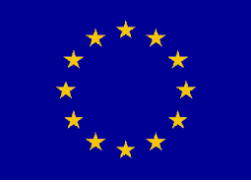 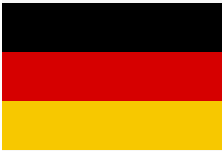 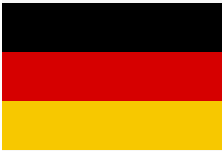 NIS2UmsuCG
Adressaten im BSI-G laut Referentenentwurf (Stand Juli 2023)
Voraussetzung: in einem von neun Sektoren (alte plus Weltraum) und nach wie vor Schwellenwerte  -> soll in VO geregelt werden
Betreiber kritischer Anlagen
Wichtige Einrichtung
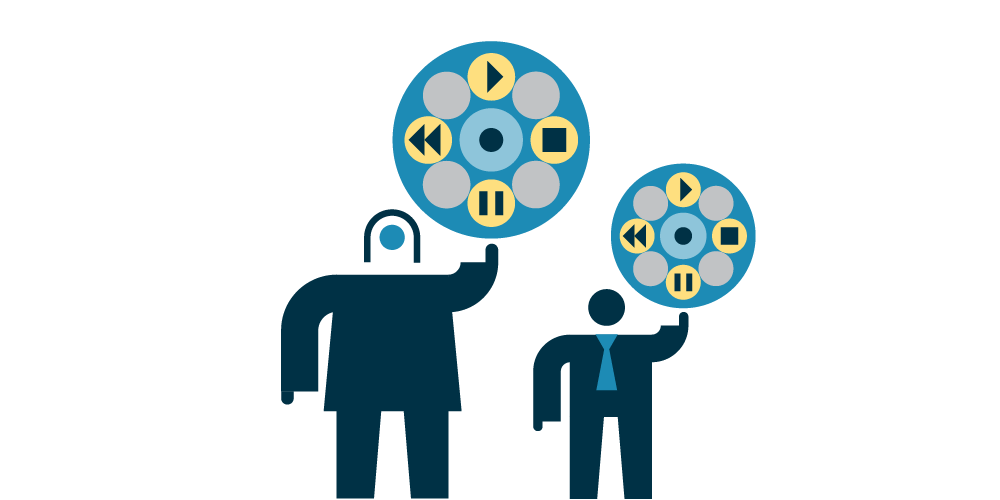 Besonders wichtige Einrichtung
Fragen? Gerne!
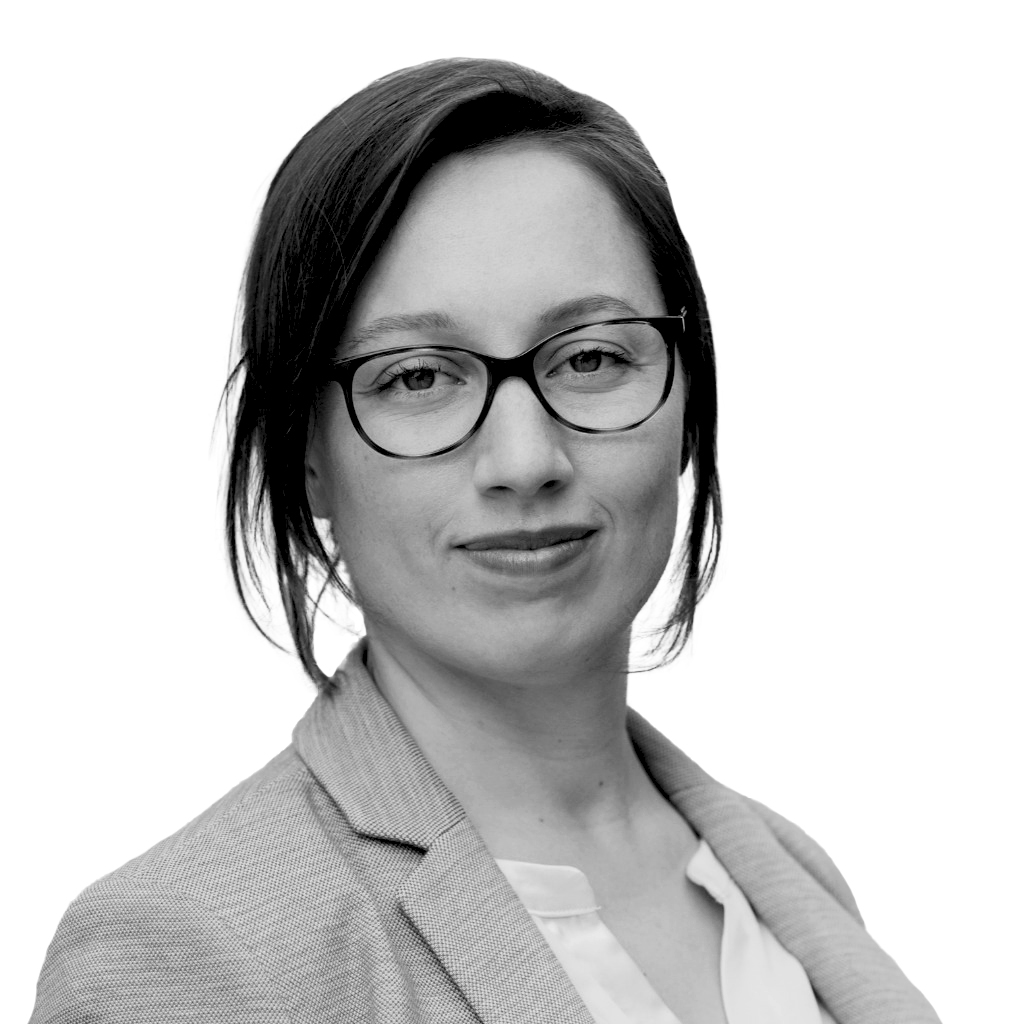 Anne Leßner
Senior Associate Osborne Clarke 
+49 30 7262 18049
anne.lessner@osborneclarke.com
Anne Leßner entwirft und verhandelt IT-Verträge, hauptsächlich komplexe IT-Projektverträge (IT-Outsourcing) und Lizenzverträge. Darüber hinaus berät sie bei der Umsetzung des IT-Sicherheitsrechts (insbesondere der NIS-Richtlinien der EU und ihrer deutschen Umsetzungen). 
Anne interessiert sich besonders für die Überschneidung von Software und Recht. Zusätzlich zu ihrem Jurastudium hat sie mehrere Kurse in Informatik und Programmierung belegt und programmiert manchmal in ihrer Freizeit, was ihr hilft, die technischen Konzepte hinter den Angelegenheiten, zu denen sie berät, leicht zu verstehen.
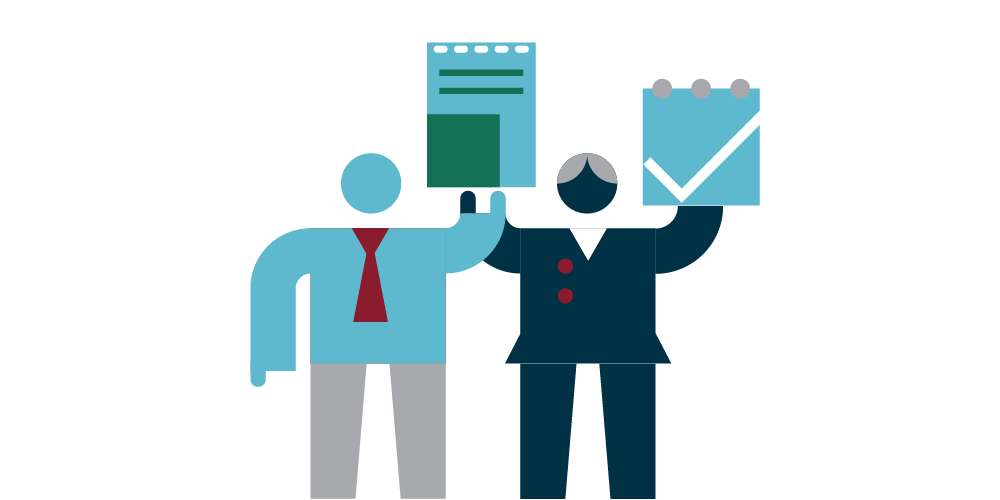 Quellen
Slide 1: 
Die Lage der IT-Sicherheit in Deutschland 2022 - Grafische Doppelseite, https://www.bsi.bund.de/SharedDocs/Downloads/DE/BSI/Publikationen/Lageberichte/Lagebericht2022-Doppelseite.html?nn=129410 (letzter Zugriff: 13.09.2023)
Slide 2: 
https://www.handelsblatt.com/technik/cybersecurity/it-sicherheit-sorge-um-kita-und-schulessen-caterer-apetito-von-cyberangriff-lahmgelegt/28462744.html (letzter Zugriff: 05.09.2023)
https://www.csoonline.com/de/a/diese-unternehmen-hat-s-schon-erwischt,3674038 (letzter Zugriff: 05.09.2023)
https://ga.de/news/politik/deutschland/die-it-sicherheitslage-spitzt-sich-zu_aid-92547013 (letzter Zugriff: 05.09.2023)
https://www.heise.de/news/Ransomware-Attacke-Kassensystemhersteller-NCR-Opfer-von-Cyber-Angriff-8965219.html (letzter Zugriff: 05.09.2023)
Rheinmetall: Cyberangriff auf Rüstungskonzern - DER SPIEGEL (letzter Zugriff: 05.09.2023)
https://www.spiegel.de/netzwelt/web/ferrari-wird-nach-datendiebstahl-erpresst-ransomware-angriff-a-e7780fa3-9749-4955-b369-6132e8bbb1d4 (letzter Zugriff: 05.09.2023)
https://www.continental.com/de/presse/studien-publikationen/sonstige-publikationen/cyber-angriff-fragen-und-antworten/ (letzter Zugriff: 05.09.2023)
https://www.agrarheute.com/management/hackerangriff-fleischgigant-jbs-schlachtbaender-stehen-still-581786#:~:text=Wie%20das%20Magazin%20Beef%20Central,es%20k%C3%B6nnten%20noch%20weitere%20folgen. (letzter Zugriff: 05.09.2023)
https://www.tagesspiegel.de/wirtschaft/milka-fabrik-steht-seit-einer-woche-still-3845830.html (letzter Zugriff: 05.09.2023)
https://www.zentralplus.ch/technologie-digitales/hackergruppe-play-erpresst-nzz-und-ch-media-2538002/ (letzter Zugriff: 05.09.2023)
https://www.golem.de/news/save-the-children-hacker-stehlen-daten-einer-kinderschutzorganisation-2309-177592.html (letzter Zugriff: 13.09.2023)
46